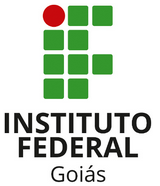 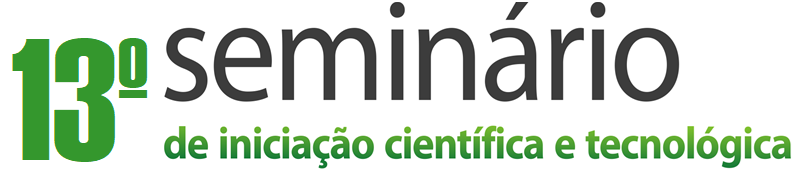 TÍTULO DO TRABALHOSubtítulo do Trabalho
Nome do Autor 1 da Silva
Nome do Autor 2 de Oliveira
Nome do Autor 3 Souza
Orientador
Nome do Orientador da Silva
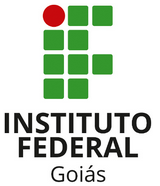 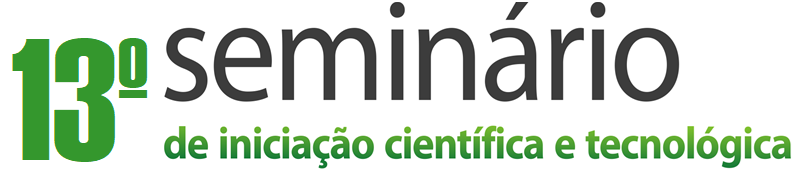 Exemplo de Tópico
Lorem ipsum dolor sit amet, consectetur adipiscing elit;
Maecenas auctor velit et magna sodales non hendrerit diam vulputate;
Quisque quis purus lectus, ut blandit felis;
Donec vitae justo nulla, eu lacinia turpis.
Maecenas cursus felis sed augue cursus pharetra.
Nam porta felis condimentum augue mattis feugiat cursus erat posuere.
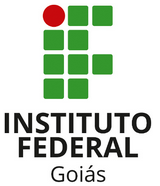 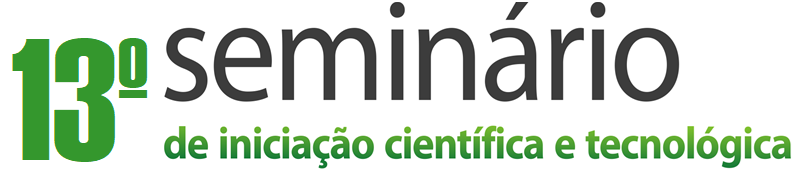 Exemplo de Tópico com Imagem
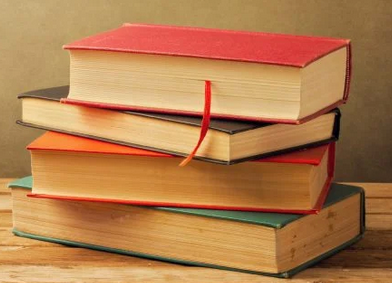 Maecenas cursus felis sed augue cursus pharetra.
Nam porta felis condimentum augue mattis feugiat cursus erat posuere.
Aliquam sodales tellus vitae enim sodales laoreet.